Grade (  )  Class (  )  No. (  )
||||||||||||
Name:
のび太は英語で自己紹介を書いた。
でも間違いがたくさん入っている。間違いを探して、正しく書こう。
mynameis nobi nobita.
|||||||||||||
I’m from japan
|||||||||||||
ilike melon
|||||||||||||
i’m notgoodat sports
|||||||||||||
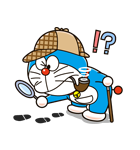 ヒント  ３つの大事なこと
大文字、間、ピリオド